Школьные принадлежностиПодготовила учитель-логопедМДОУ №125 г. Саранска Юртаева С.В.
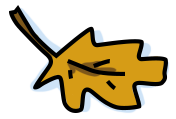 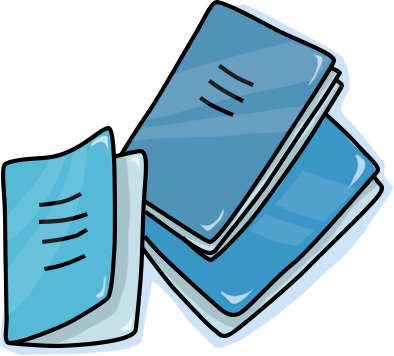 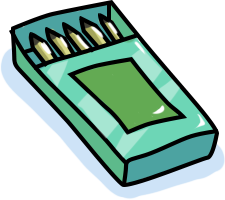 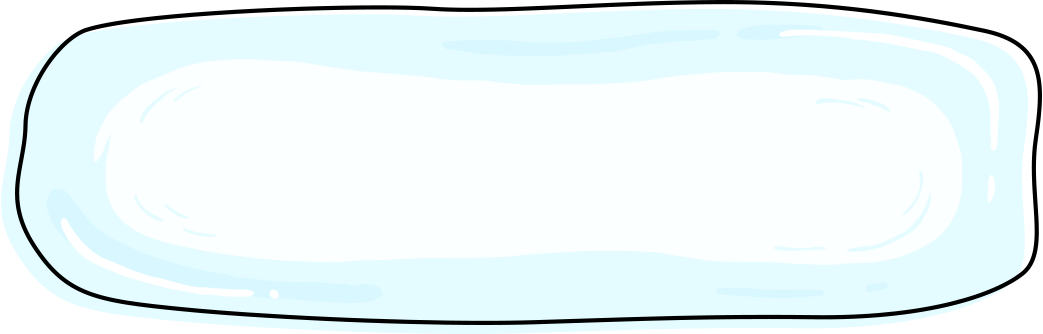 Отгадай загадкуБольшой просторный, светлый дом.Ребят хороших много в нем.Красиво пишут и читают.Рисуют дети и считают.
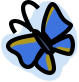 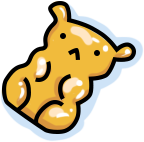 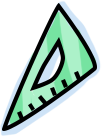 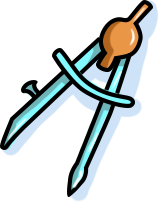 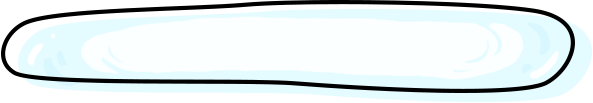 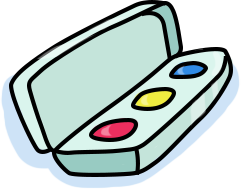 Детский сад
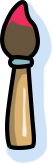 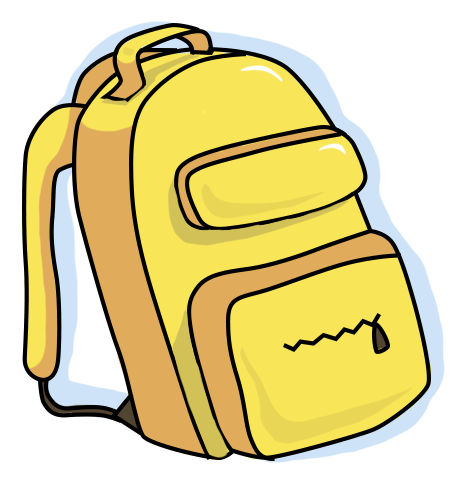 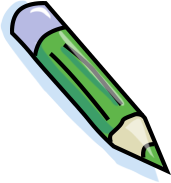 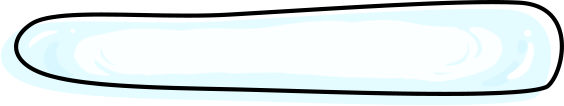 Школа
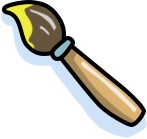 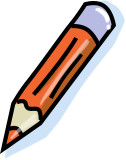 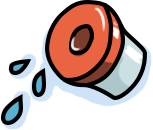 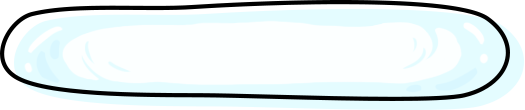 Библиотека
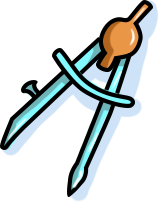 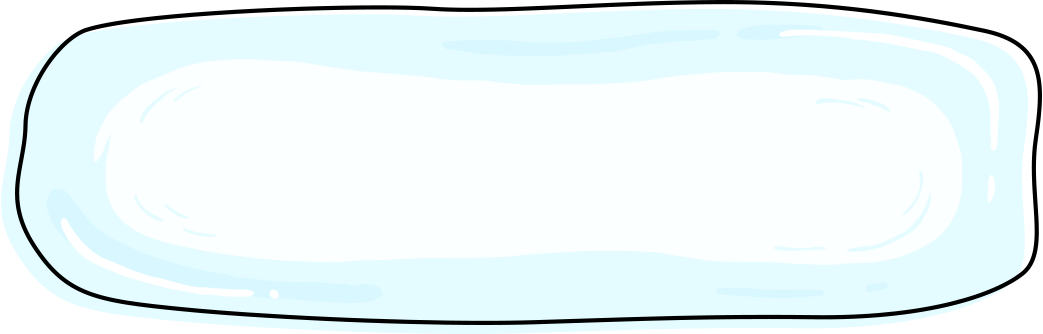 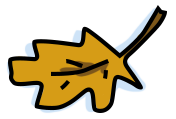 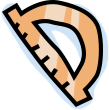 Отгадай загадку У меня внутри в порядкеВ стопках книжки и тетрадки.
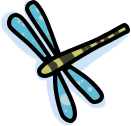 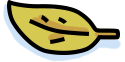 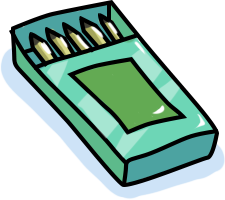 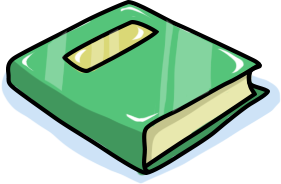 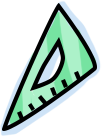 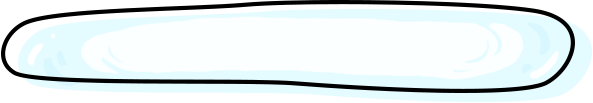 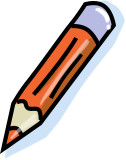 Пенал
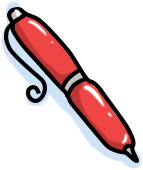 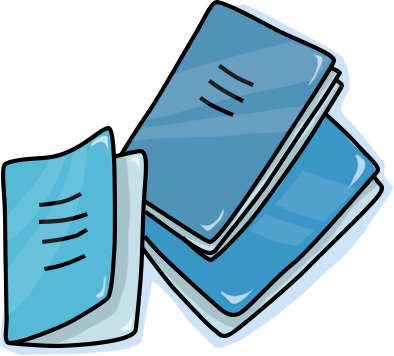 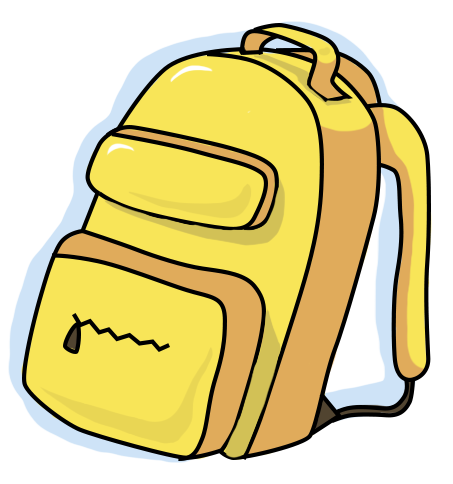 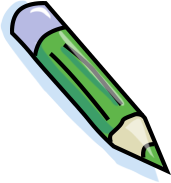 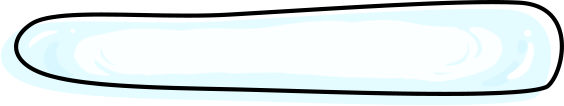 Дневник
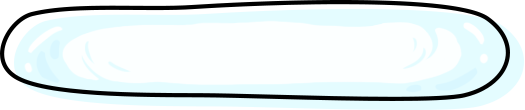 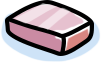 Школьный портфель, рюкзак
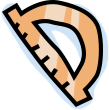 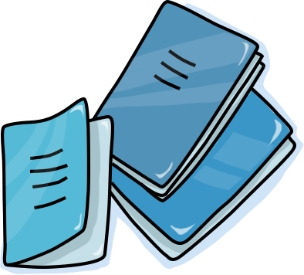 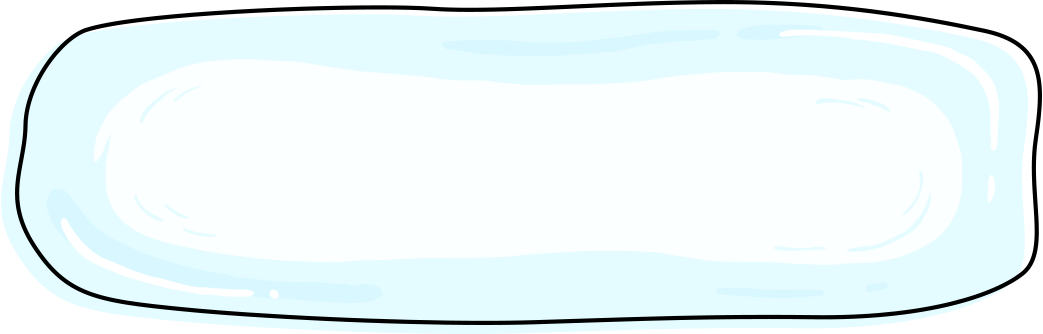 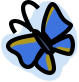 Отгадай загадку То я в клетку, то в линейку.Написать по ним сумей-ка!
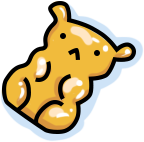 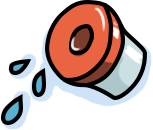 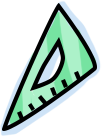 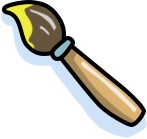 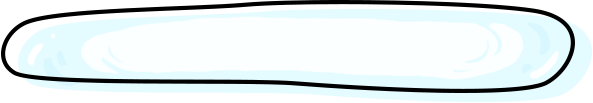 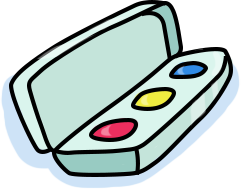 Тетрадь
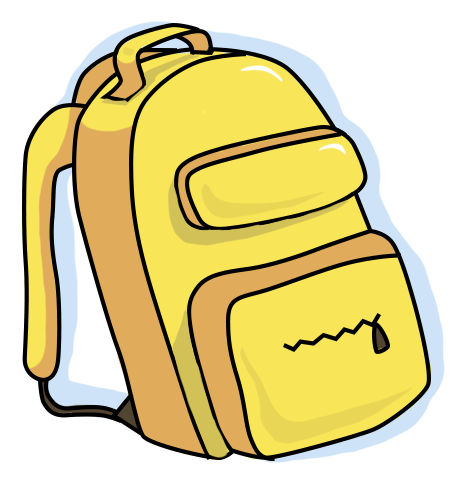 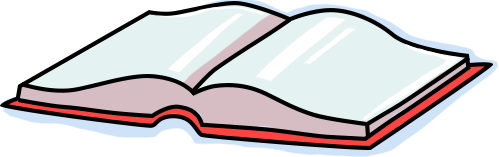 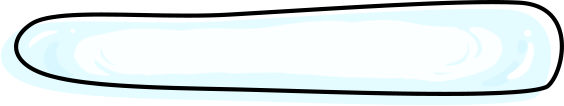 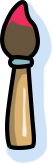 Альбом
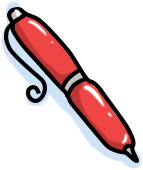 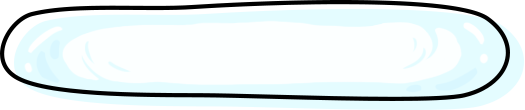 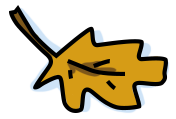 Дневник
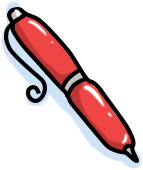 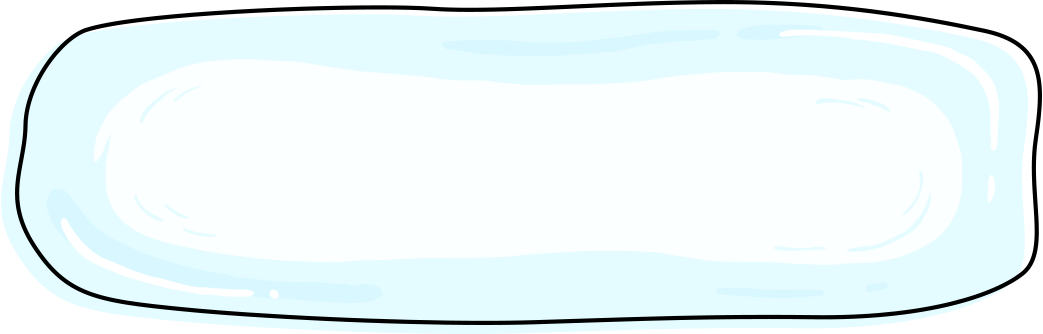 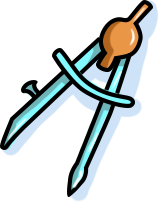 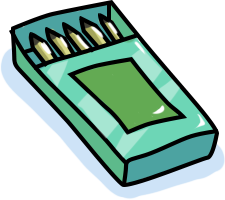 Закончи предложение:Книга нужна для того, чтобы….
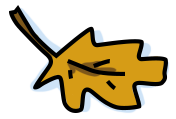 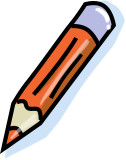 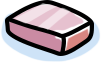 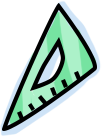 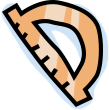 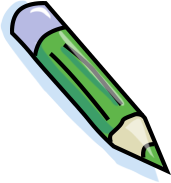 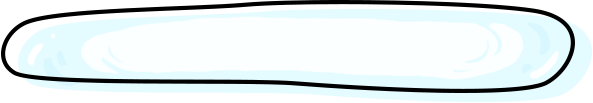 рисовать
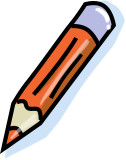 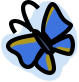 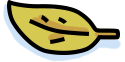 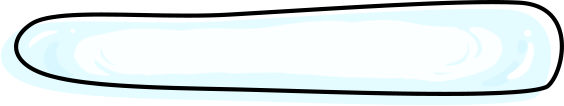 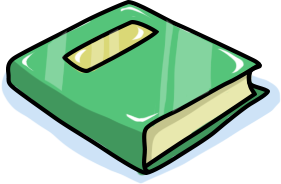 смотреть картинки
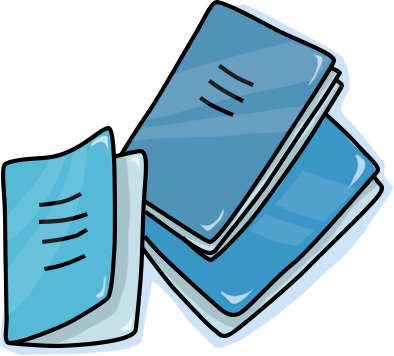 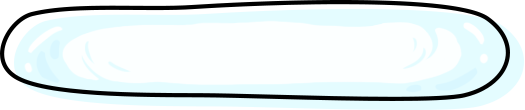 читать
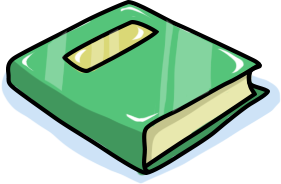 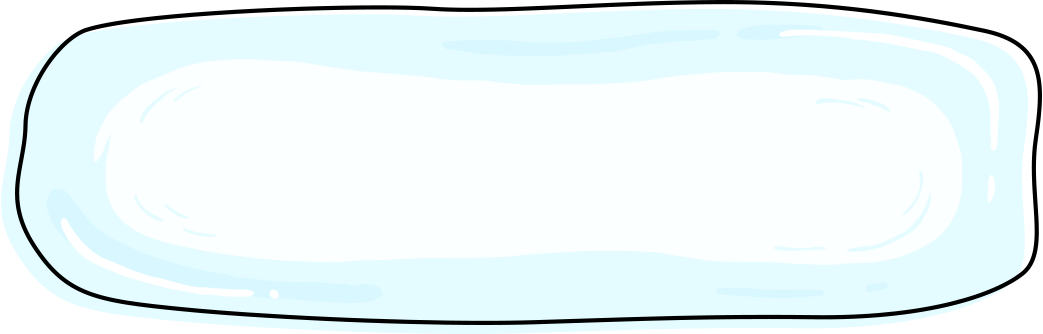 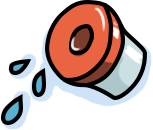 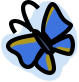 Закончи предложение:Ручка нужна для того, чтобы….
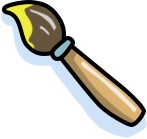 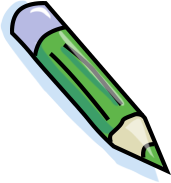 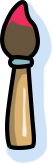 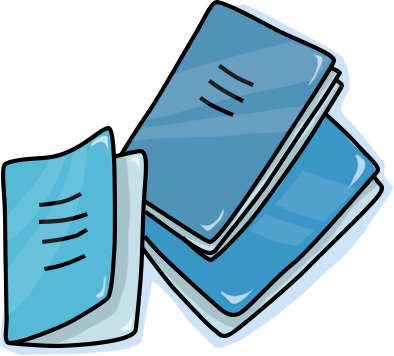 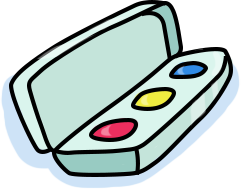 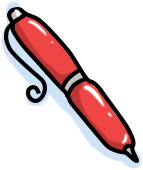 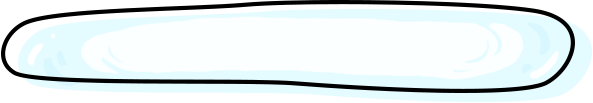 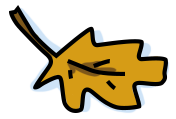 писать
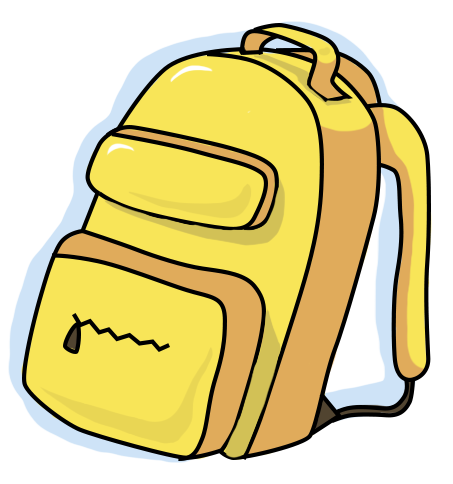 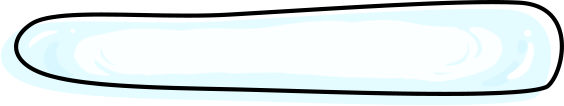 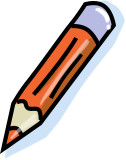 рисовать
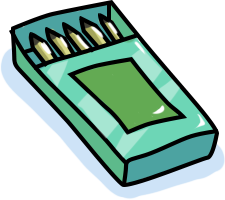 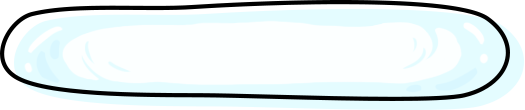 играть
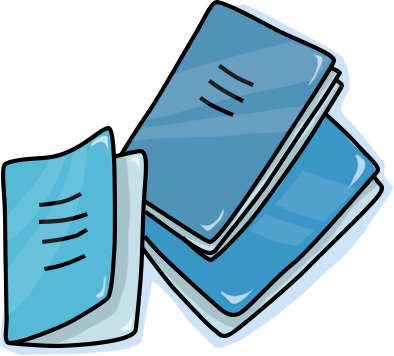 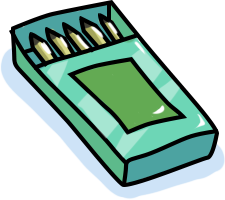 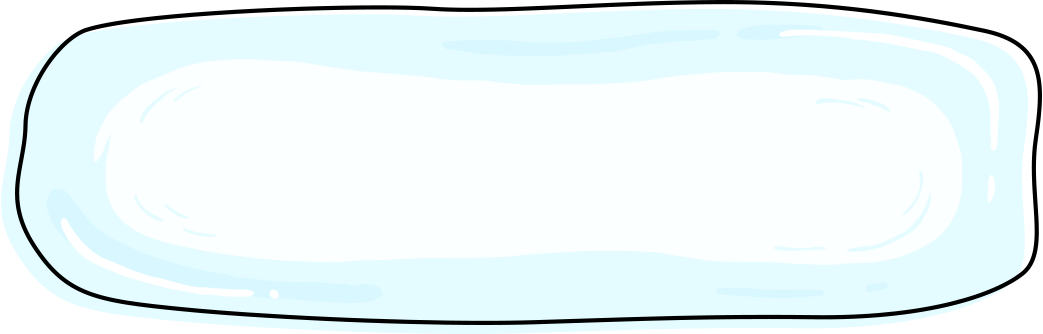 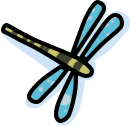 «Четвертый лишний»карандаш, отвертка, ручка, кисточка
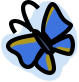 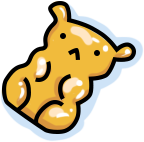 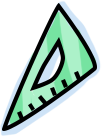 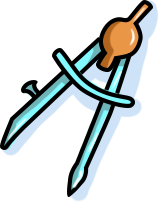 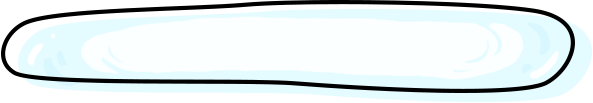 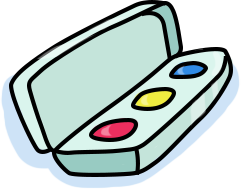 кисточка
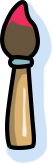 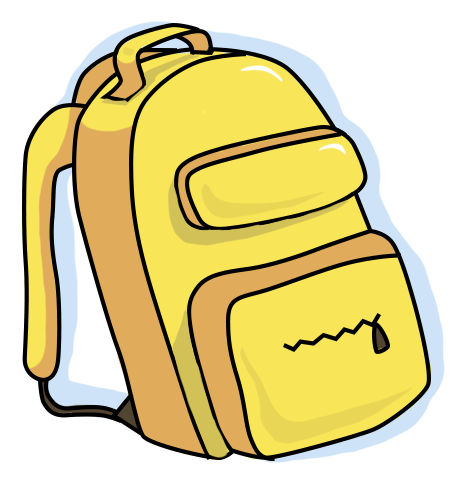 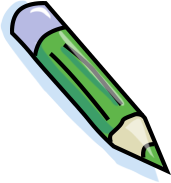 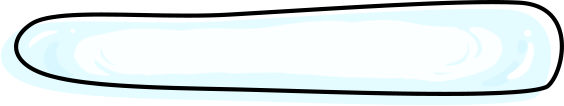 отвертка
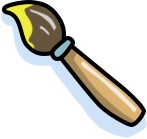 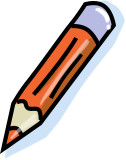 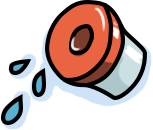 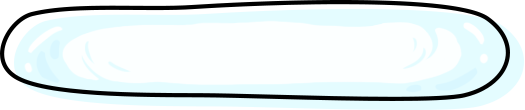 карандаш
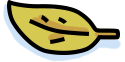 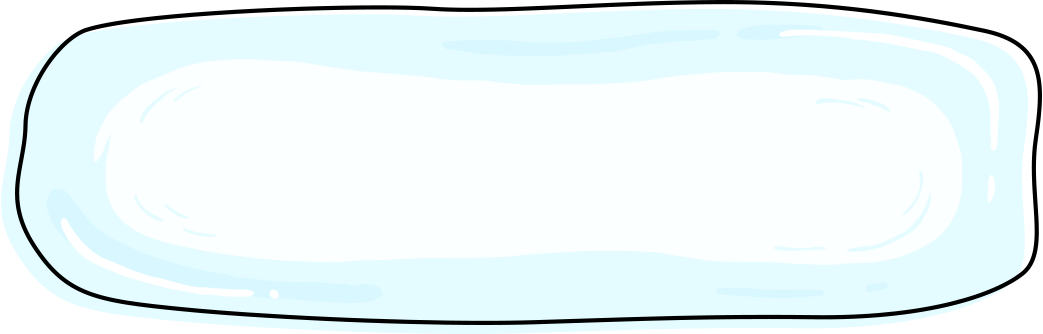 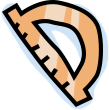 «Четвертый лишний»альбом, тетрадь, букварь, ножницы
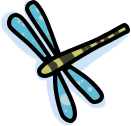 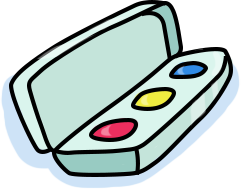 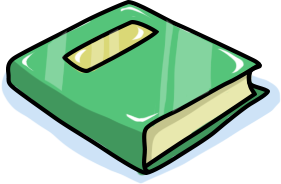 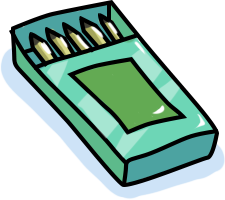 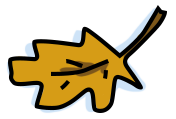 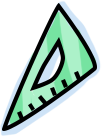 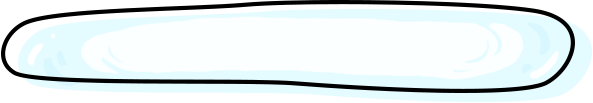 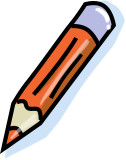 букварь
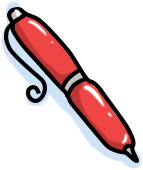 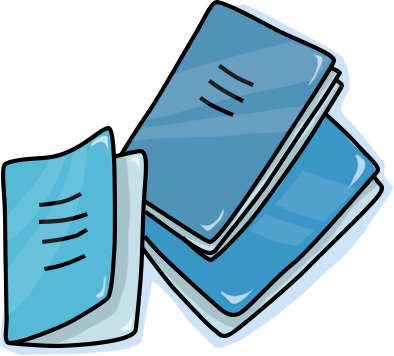 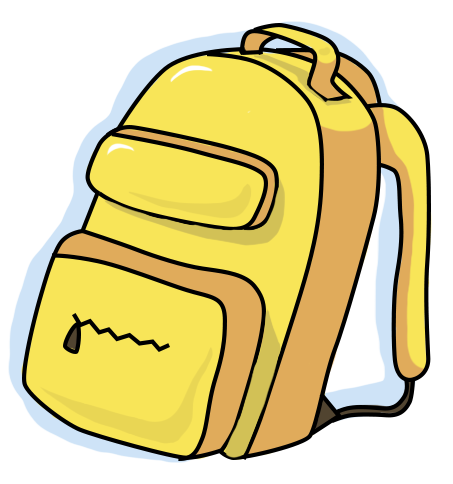 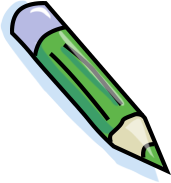 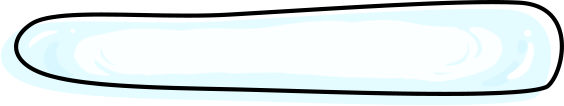 ножницы
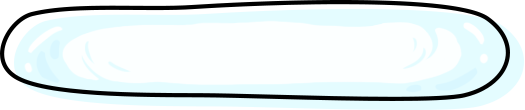 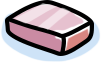 альбом
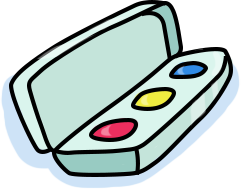 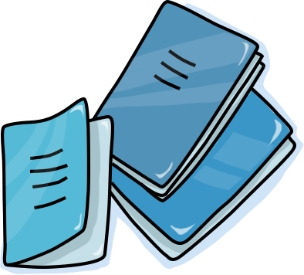 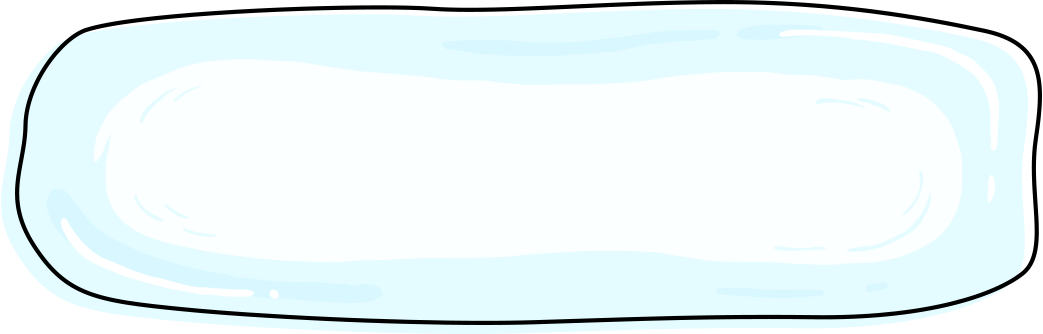 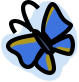 «Четвертый лишний»ученик, ученица, учитель, воспитатель
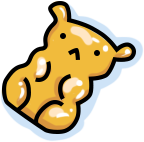 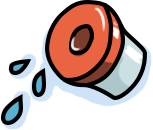 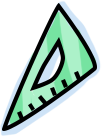 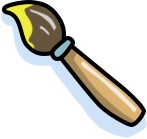 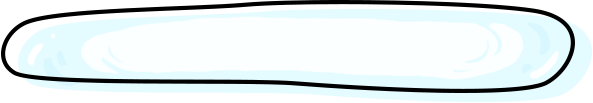 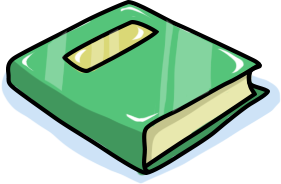 ученик
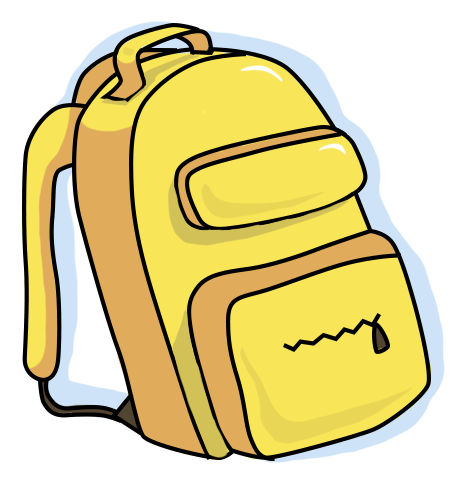 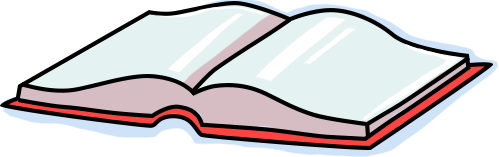 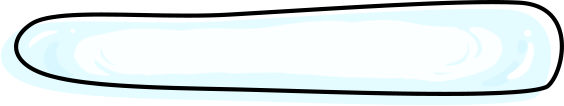 учитель
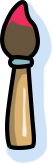 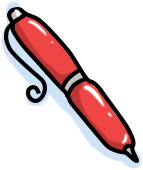 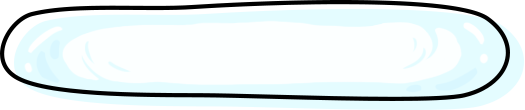 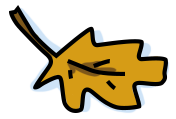 воспитатель
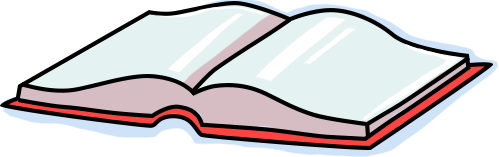 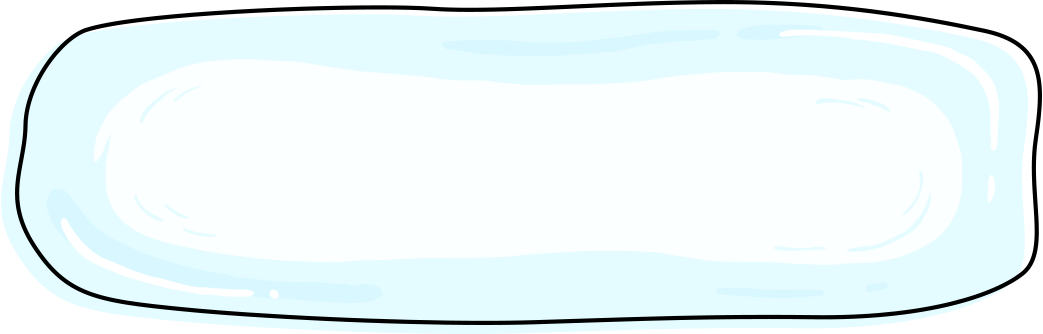 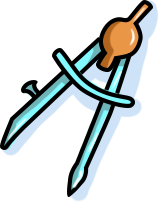 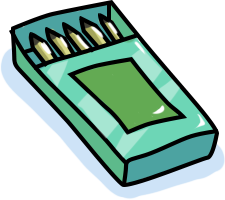 «Четвертый лишний»мячик, ластик, пенал, линейка
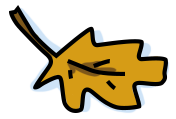 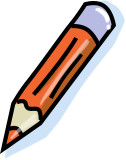 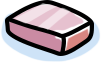 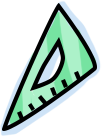 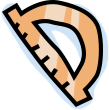 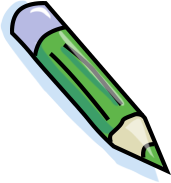 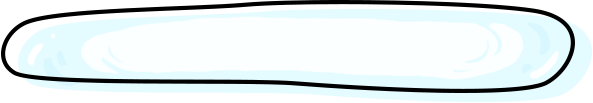 ластик
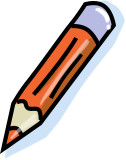 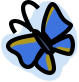 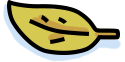 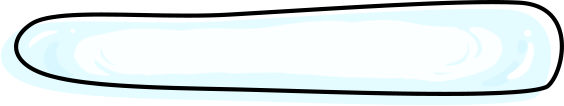 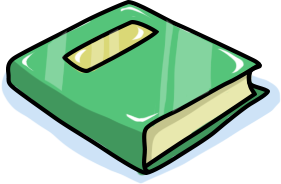 мячик
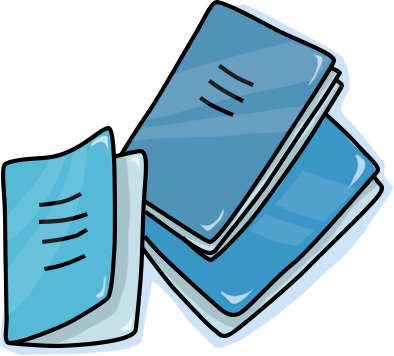 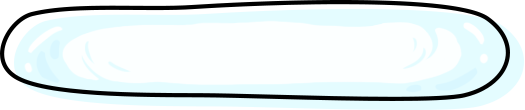 линейка
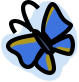 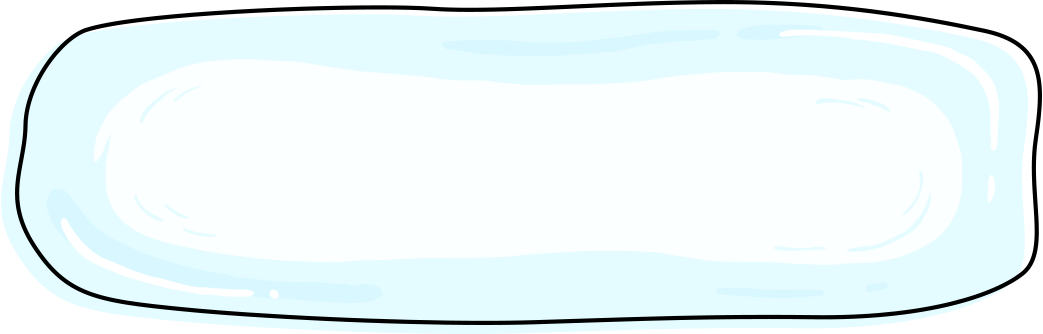 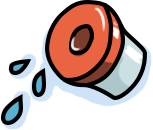 «Собери слово» ш н а и м
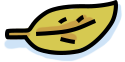 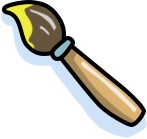 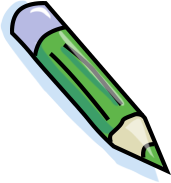 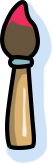 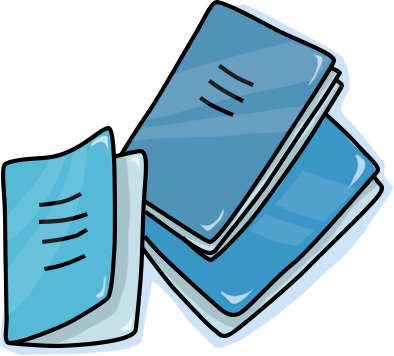 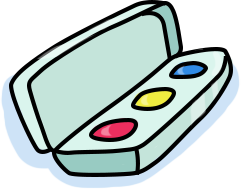 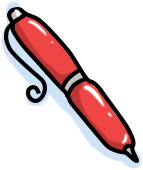 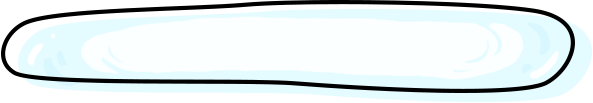 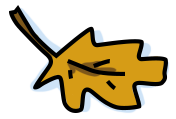 машина
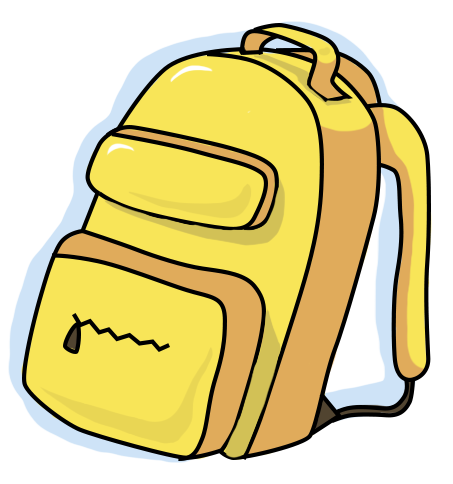 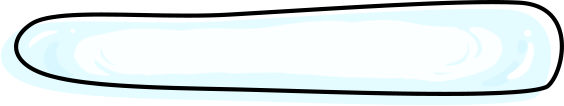 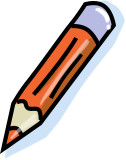 шина
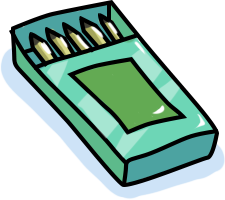 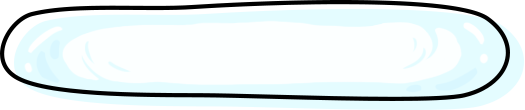 нашим
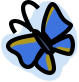 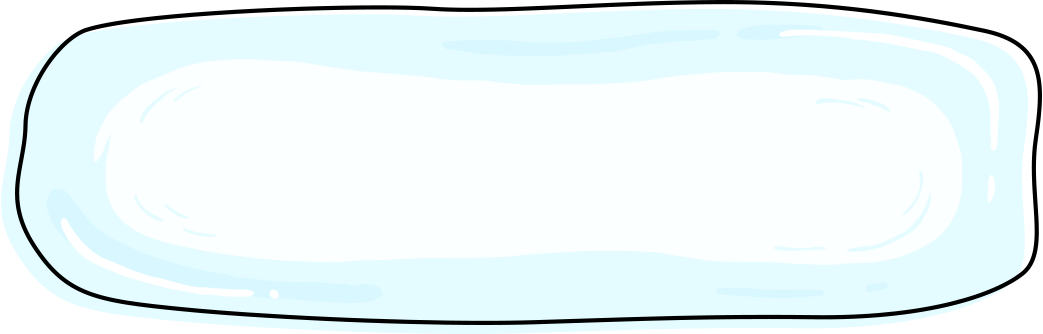 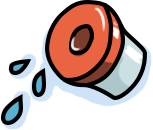 «Собери слово»  а и к л с т
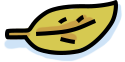 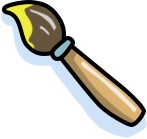 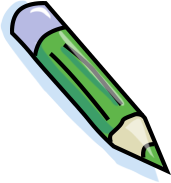 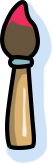 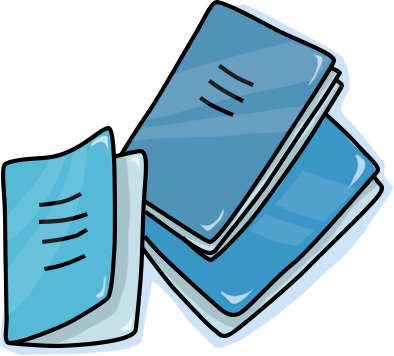 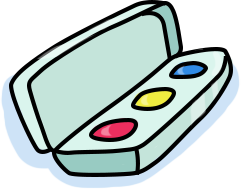 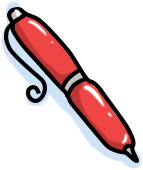 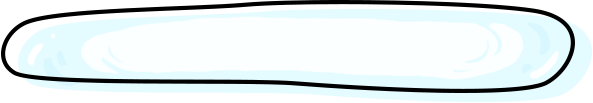 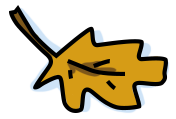 ластик
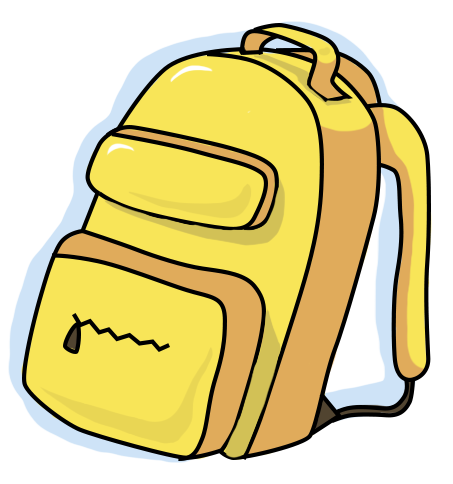 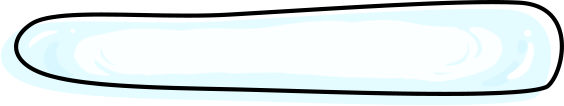 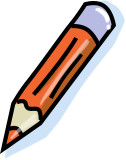 лист
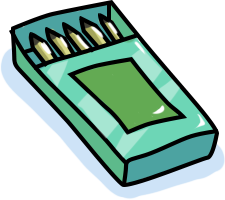 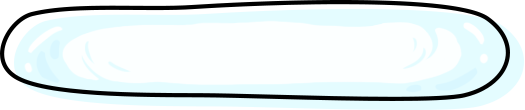 аист
Молодец!